Themed Montage
Objectives:
Learn Free transform, Layers, and move tool in PS
Find 15 photos within a theme and create a montage
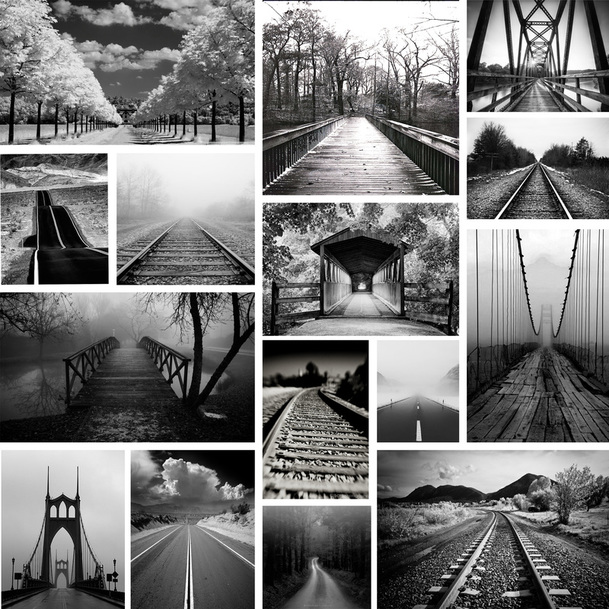 Mia Donnelly
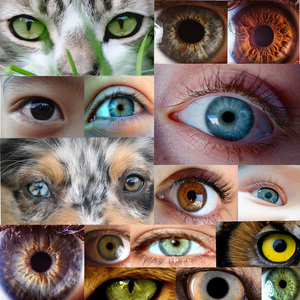 Diego Monroy
Moriah Clarke
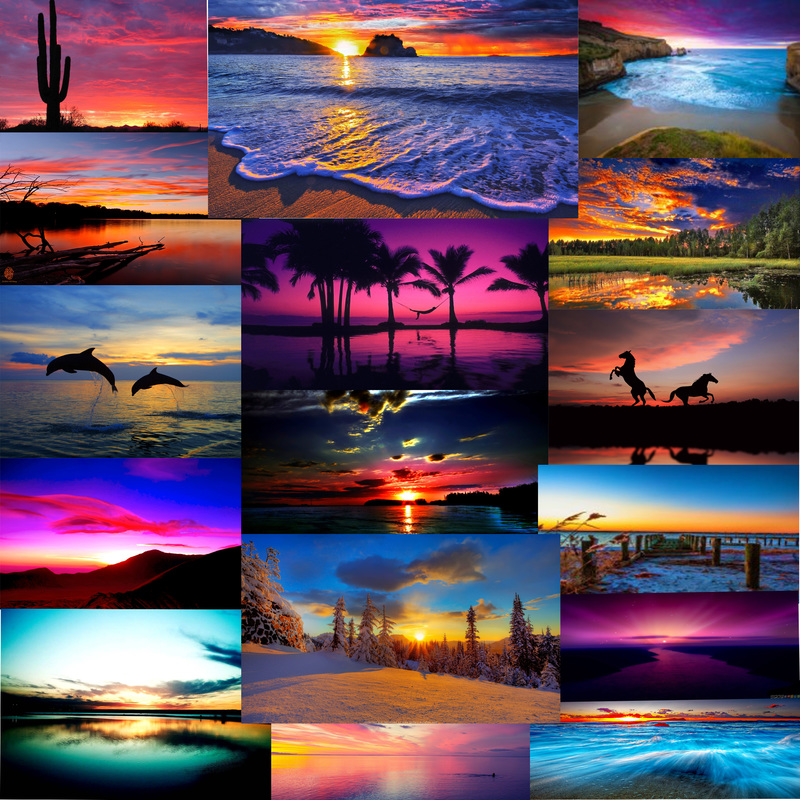 Sydney Puccetti
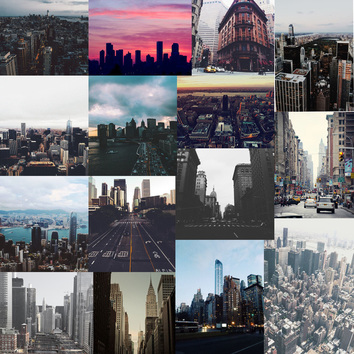 Tanner Gates
Nick Korytko
Steps:
Collect 15+ photos from google, using Search tools: SIZE=LARGE
Click view image, DO NOT SAVE FROM GOOGLE IMAGE